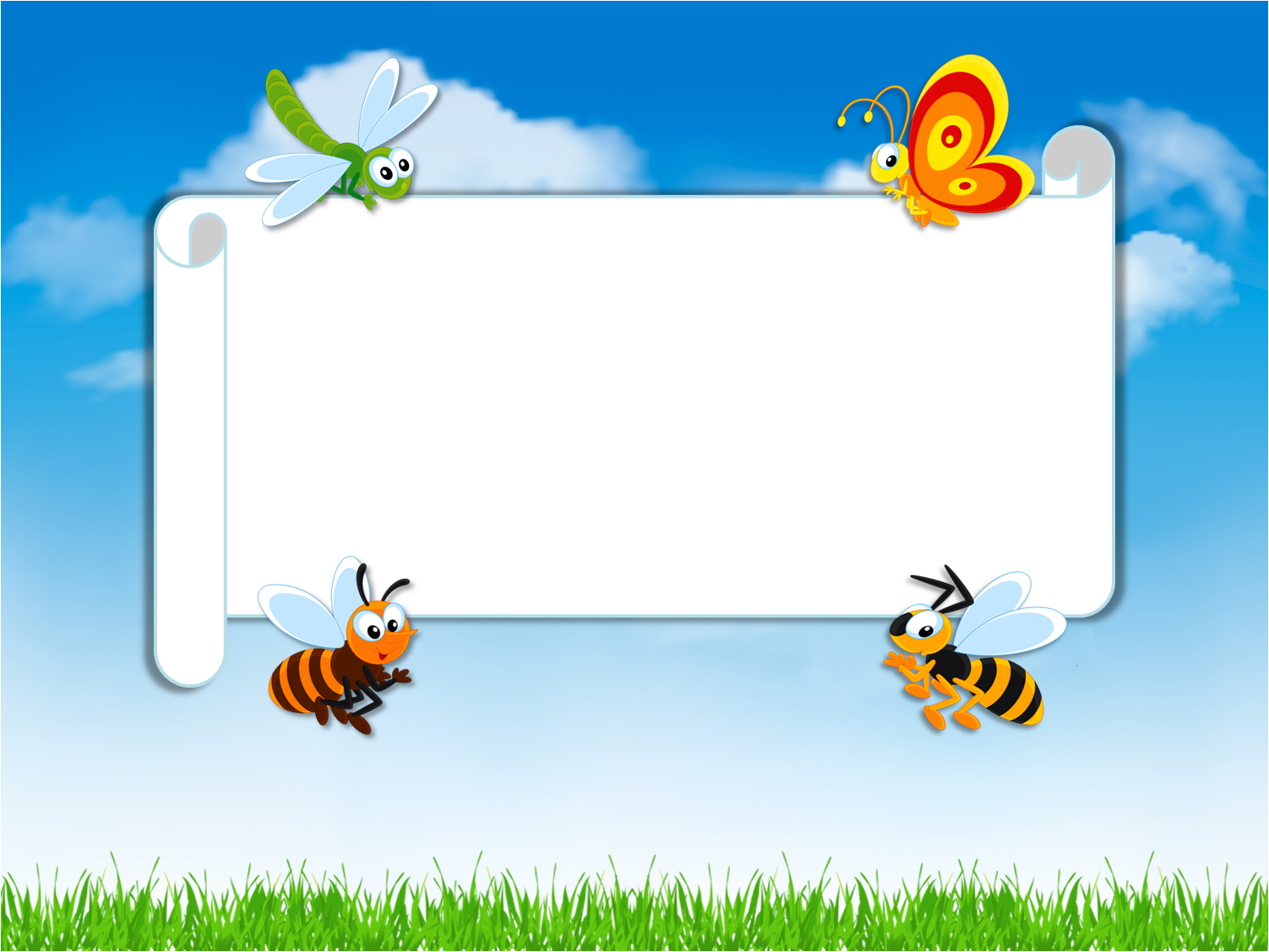 II Международный творческий конкурс для педагогов "Занимательные головоломки"
Музыкальные загадки
Составила: Овчарова О.Н.
Музыкальный руководитель
МБДОУ «Детский сад №17 «Сказка»
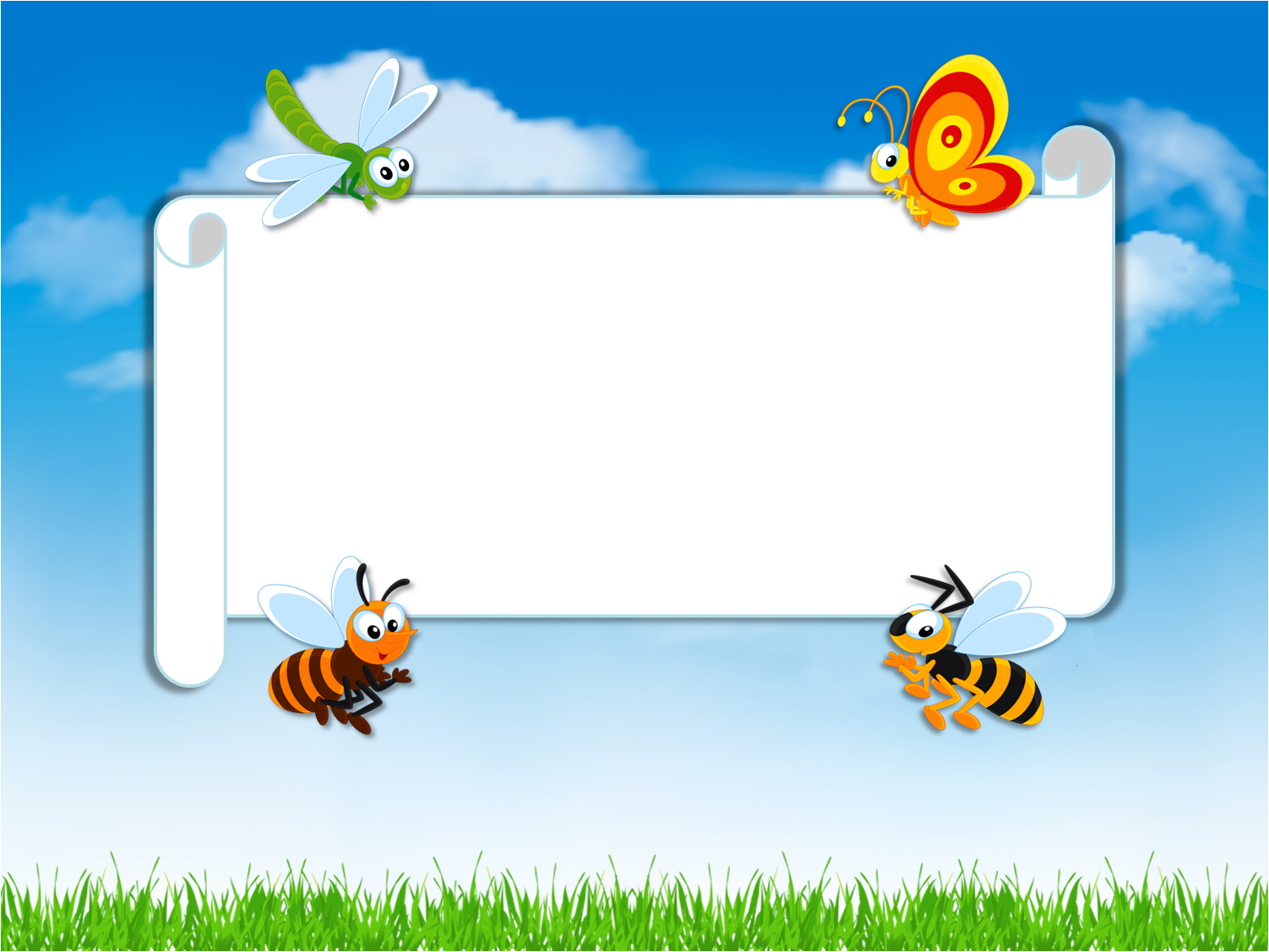 Деревянная дуда
Пастушку нужна всегда,
И сыграет он на ней,
Шум берез и птичек трель.
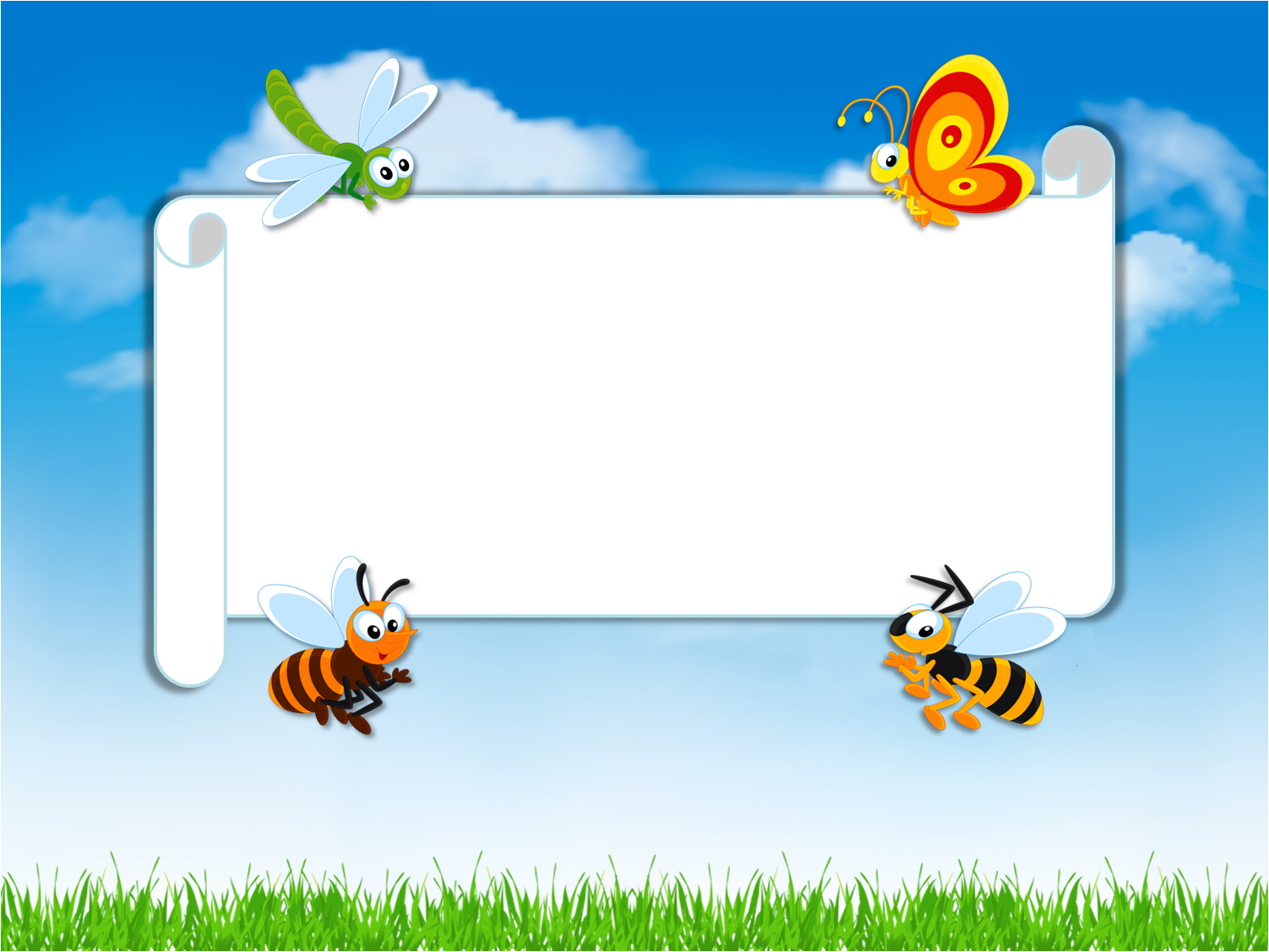 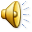 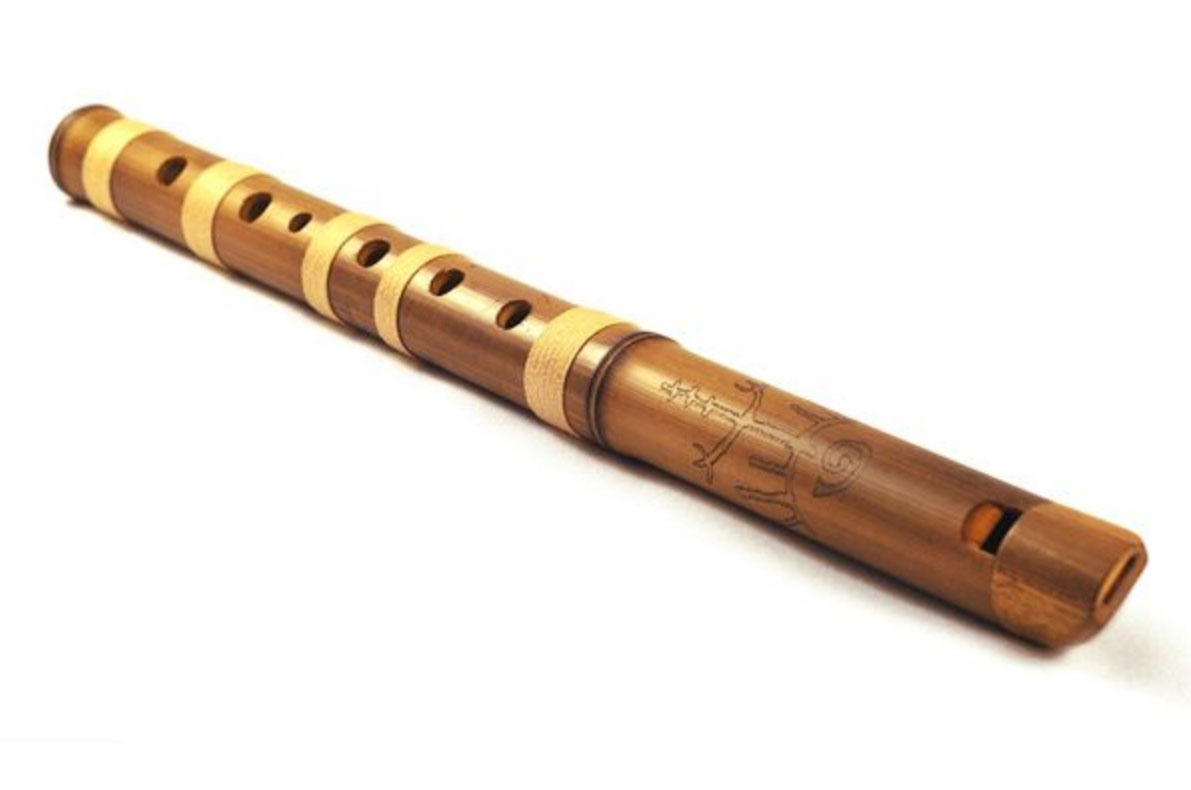 СВИРЕЛЬ
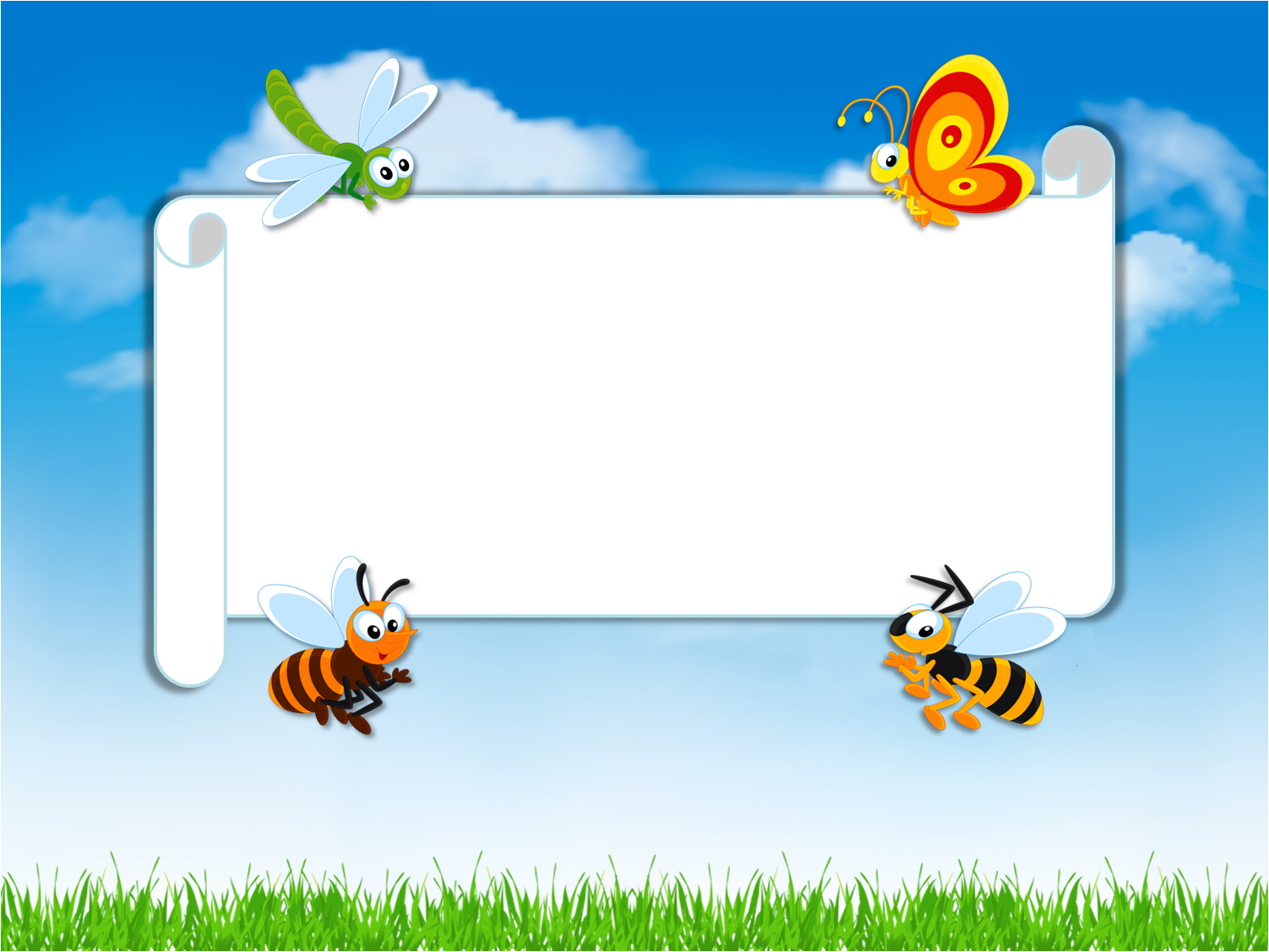 Ящик на коленях пляшет,То поет,то горько плачет
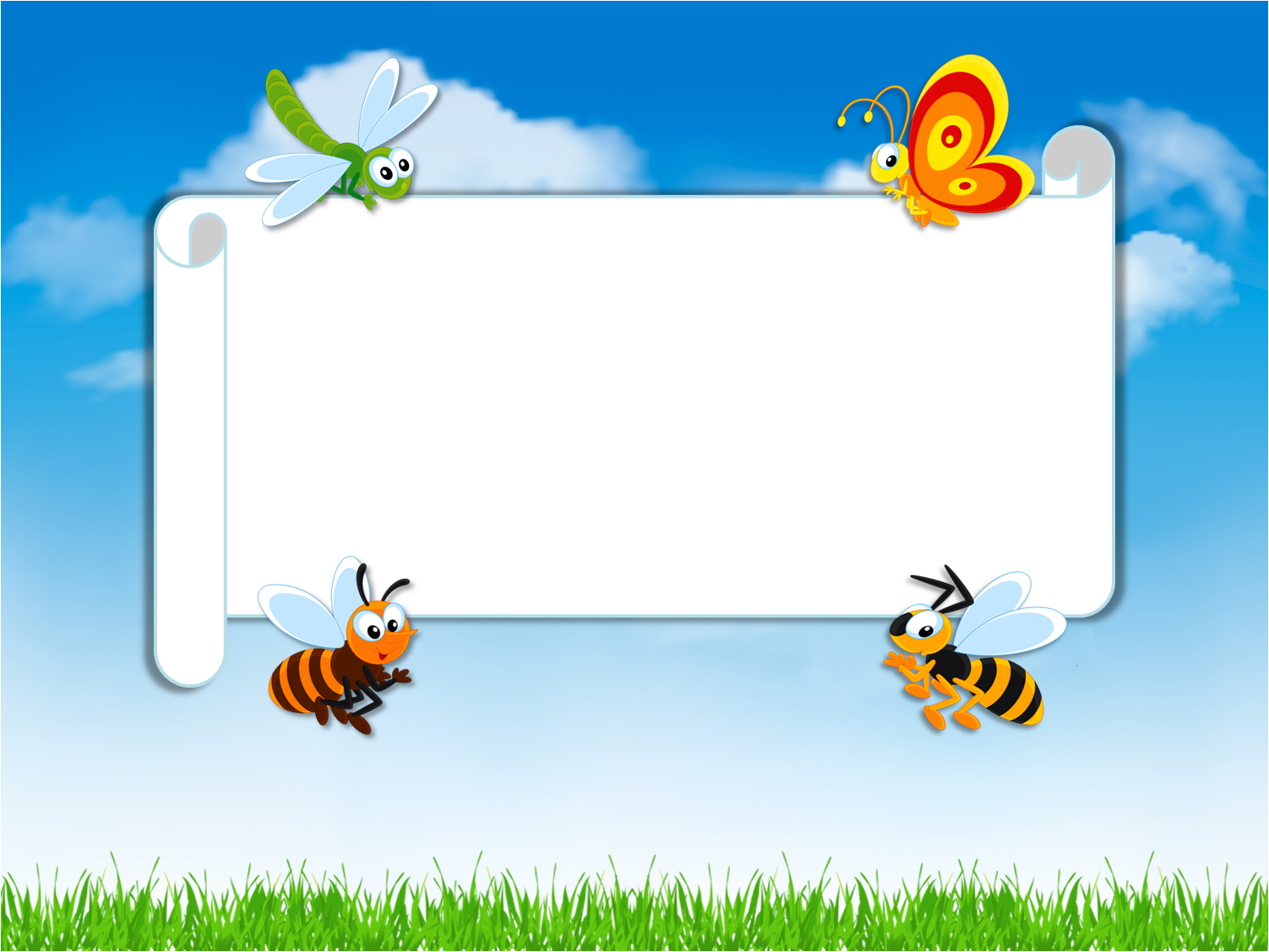 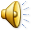 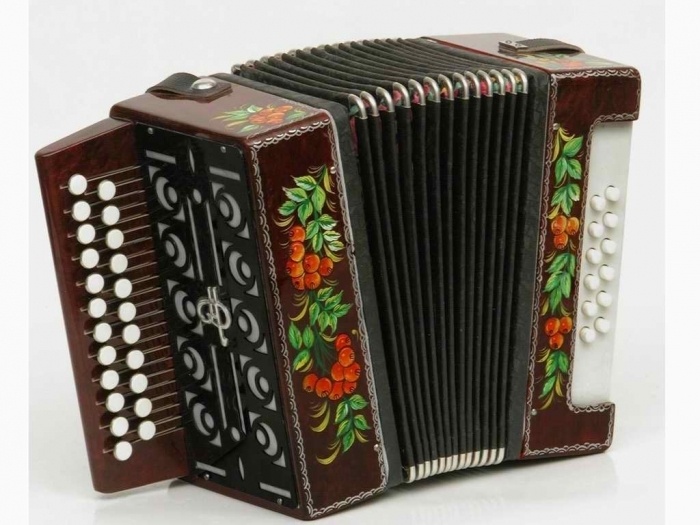 ГАРМОНЬ
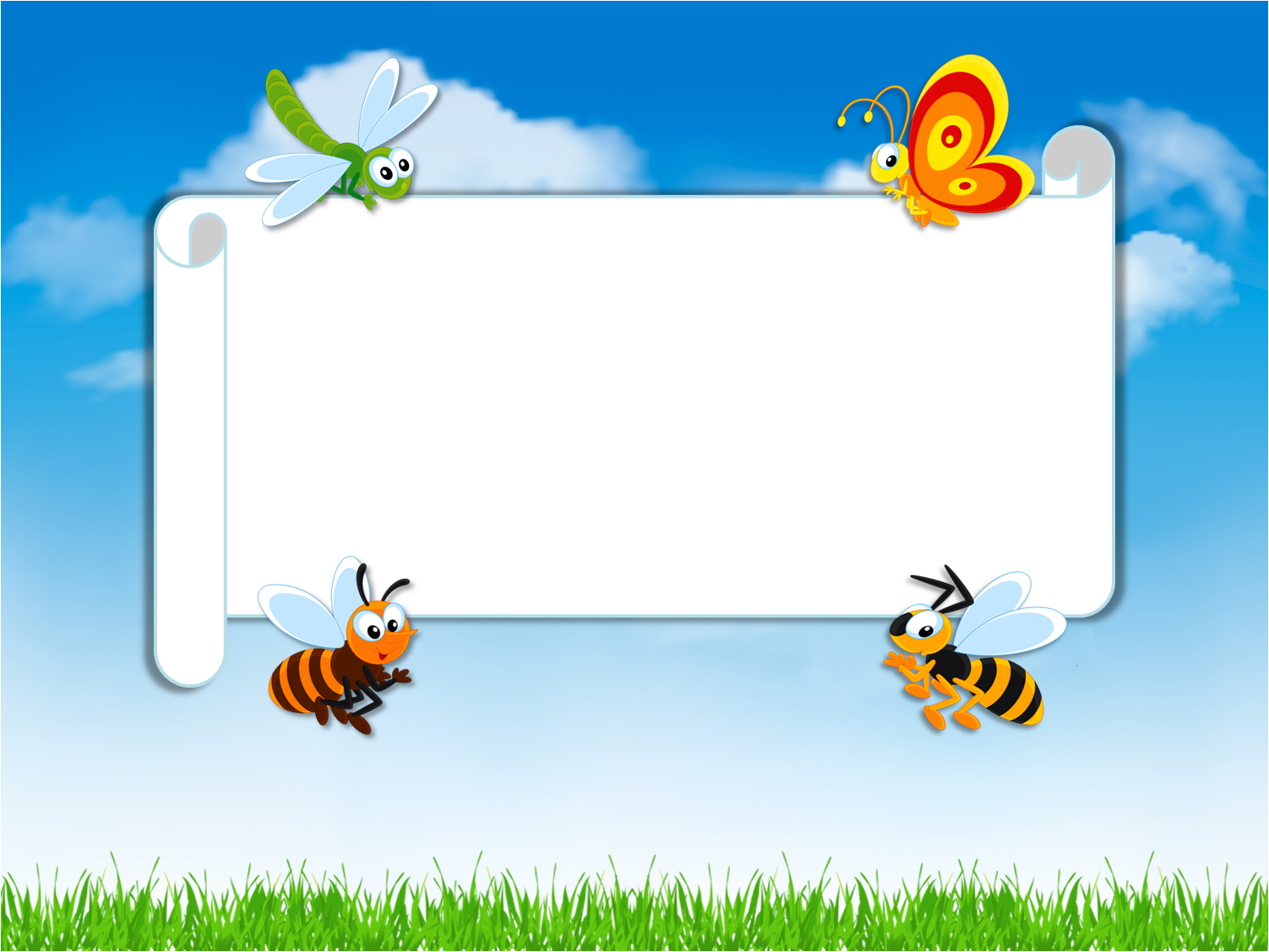 Деревяшки на веревке, Все трещат без остановки, Мы трещали, мы трещали,Угадай на чем играли.
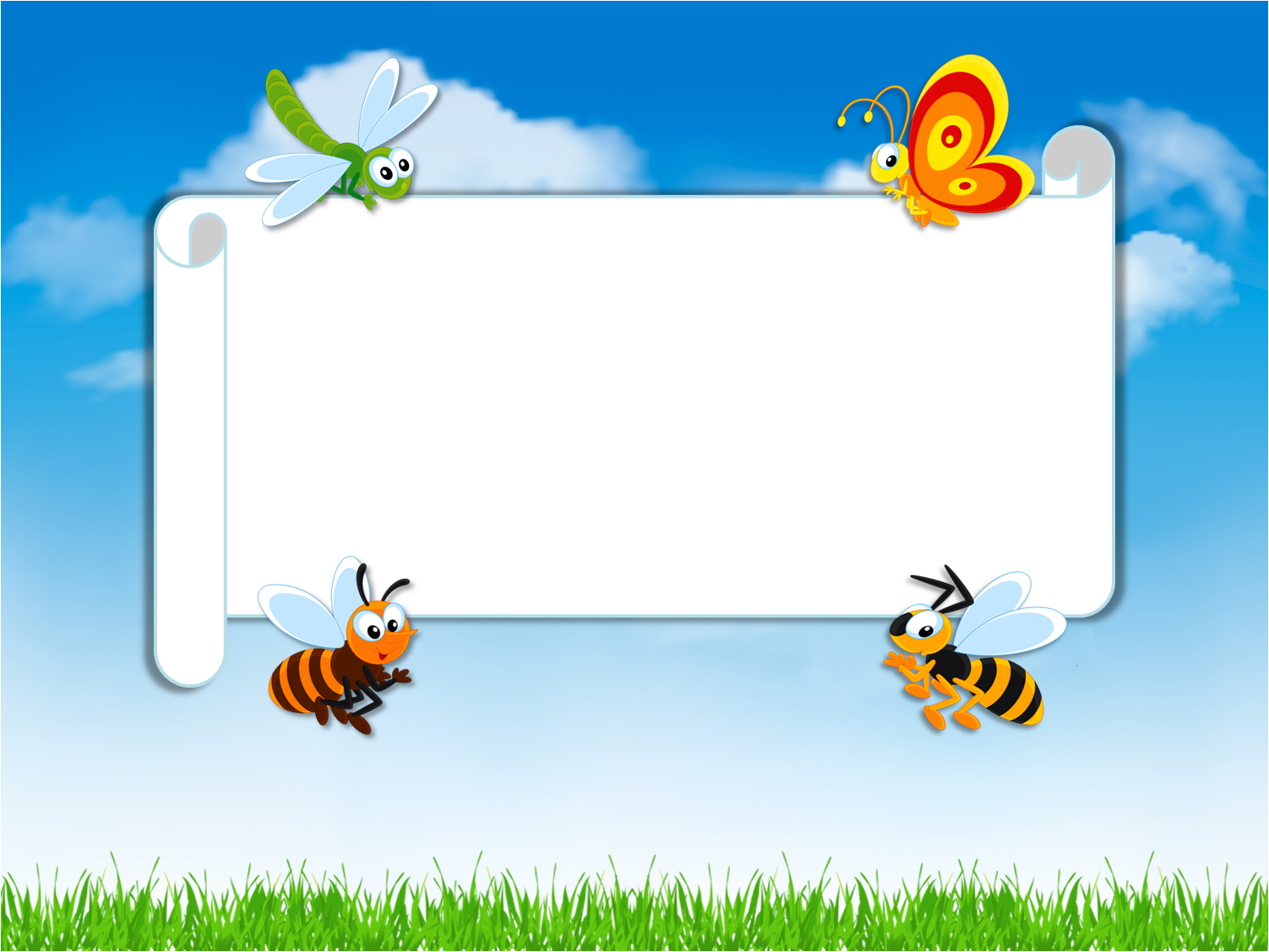 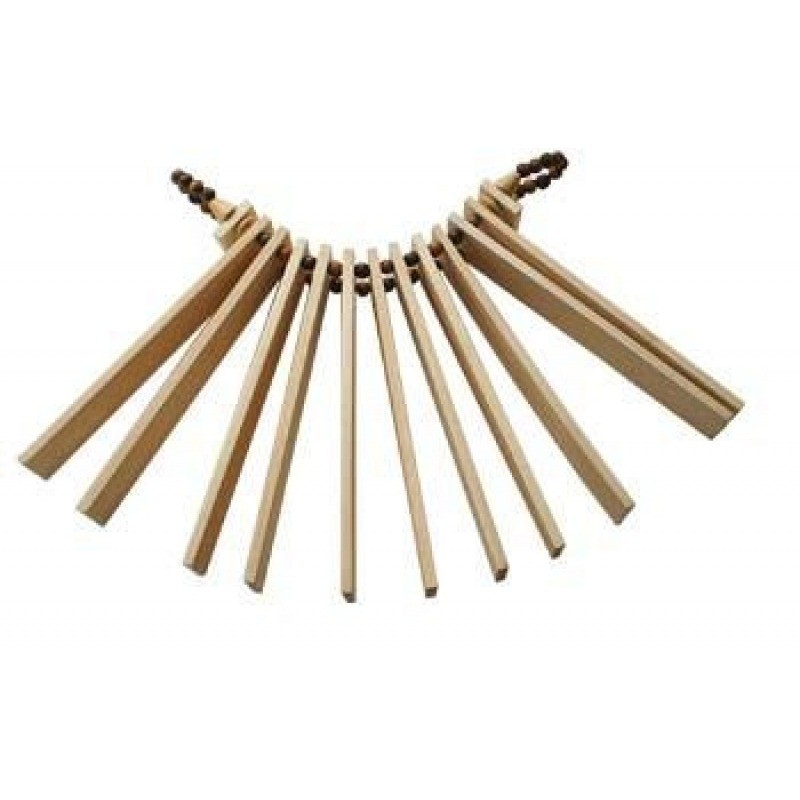 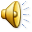 ТРЕЩОТКИ
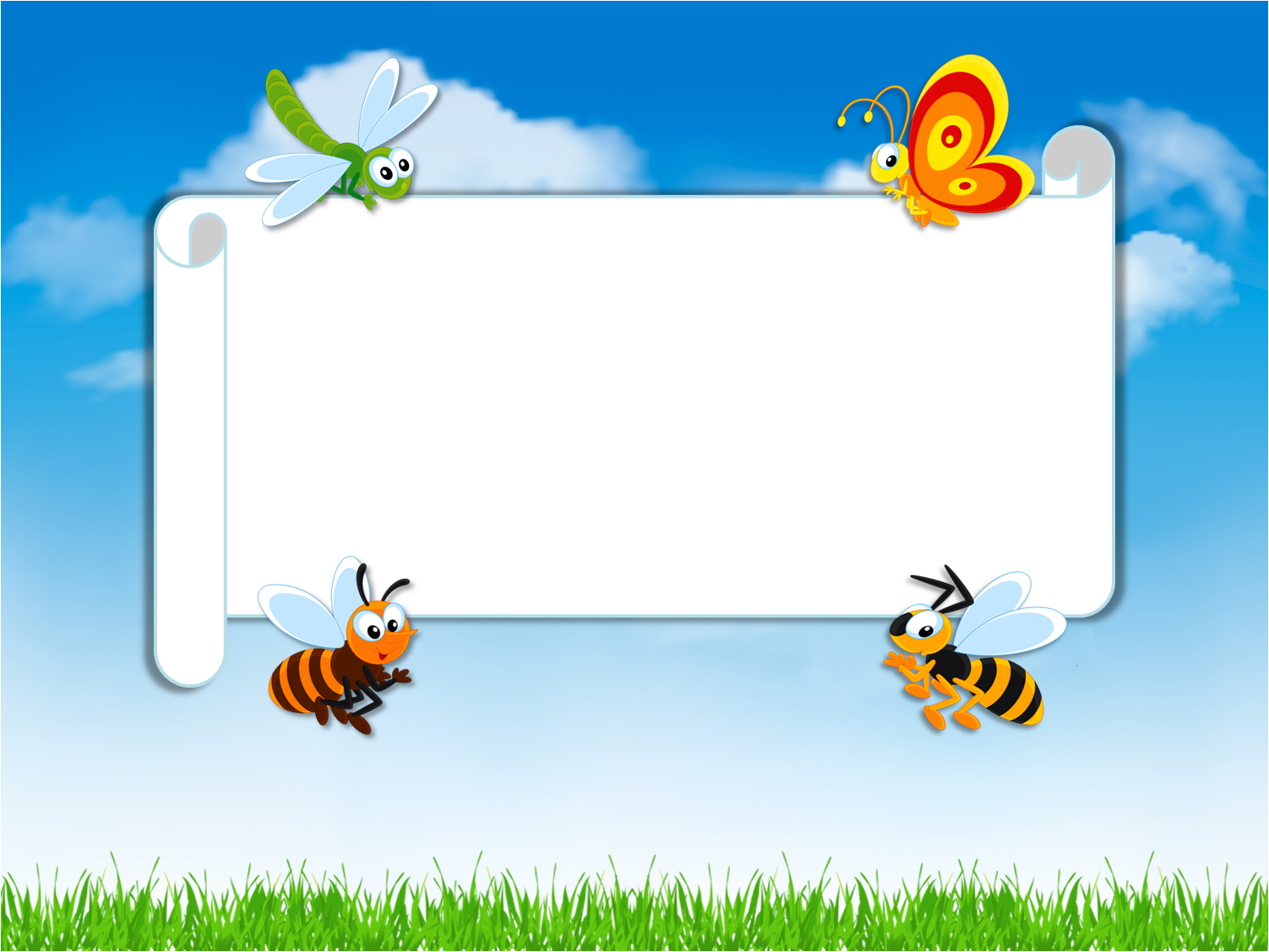 Смычок на ней пиликает,Как воробей чирикает.
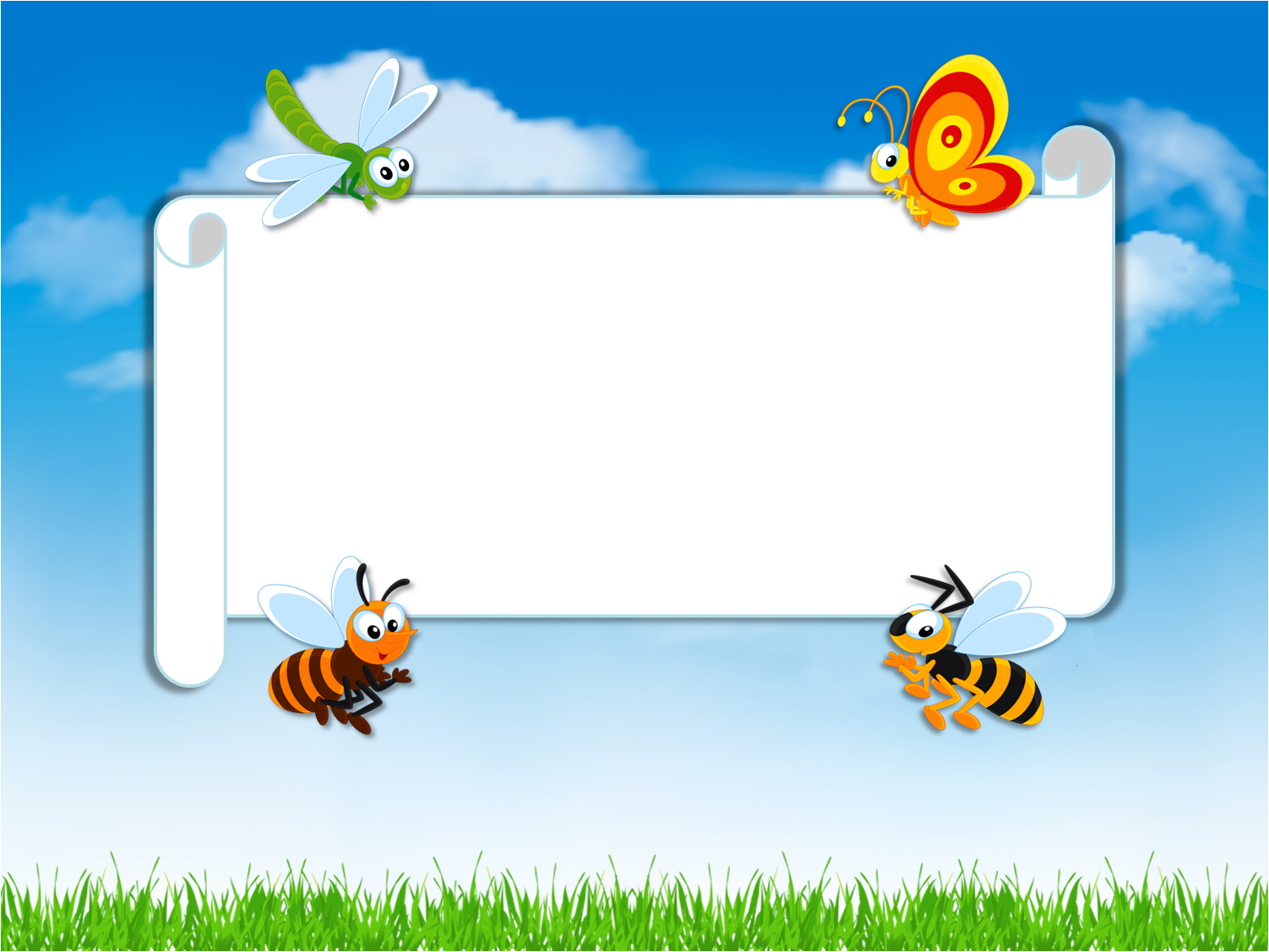 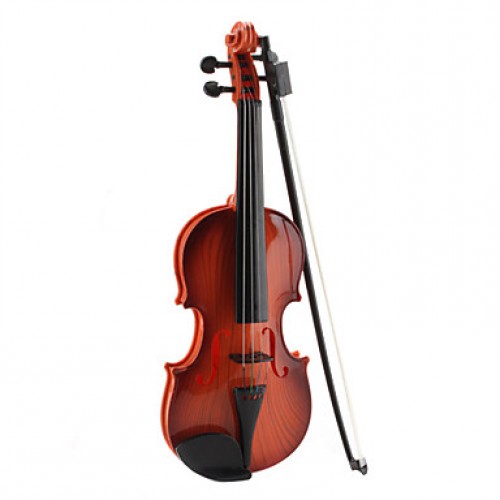 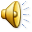 СКРИПКА
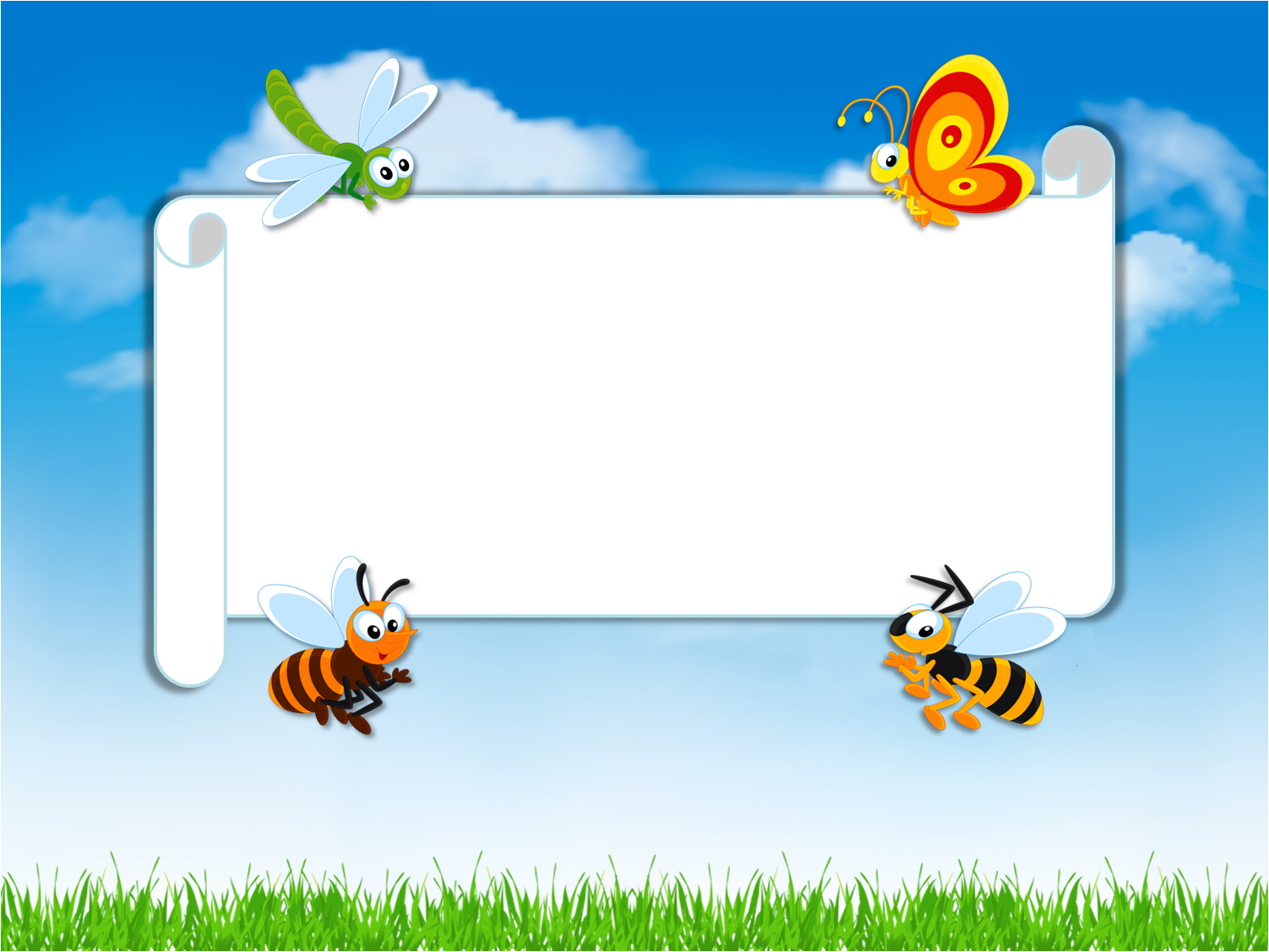 Деревянная доска 
Струнами украшена,Если их перебирать,Можно петь и плясать
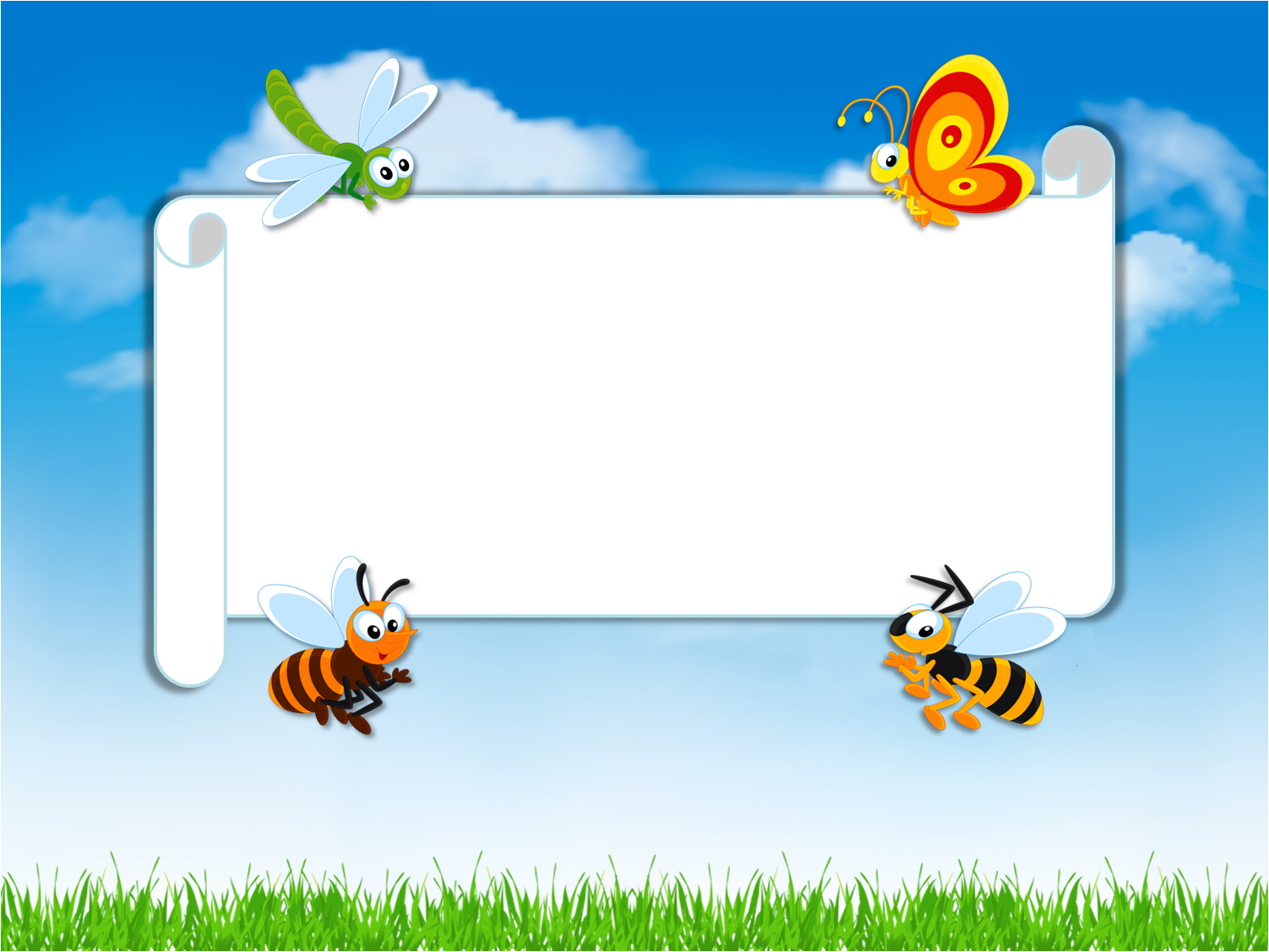 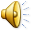 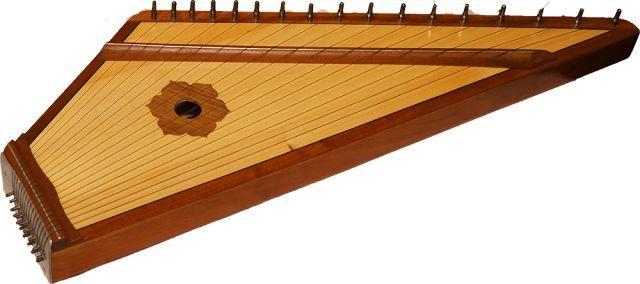 ГУСЛИ
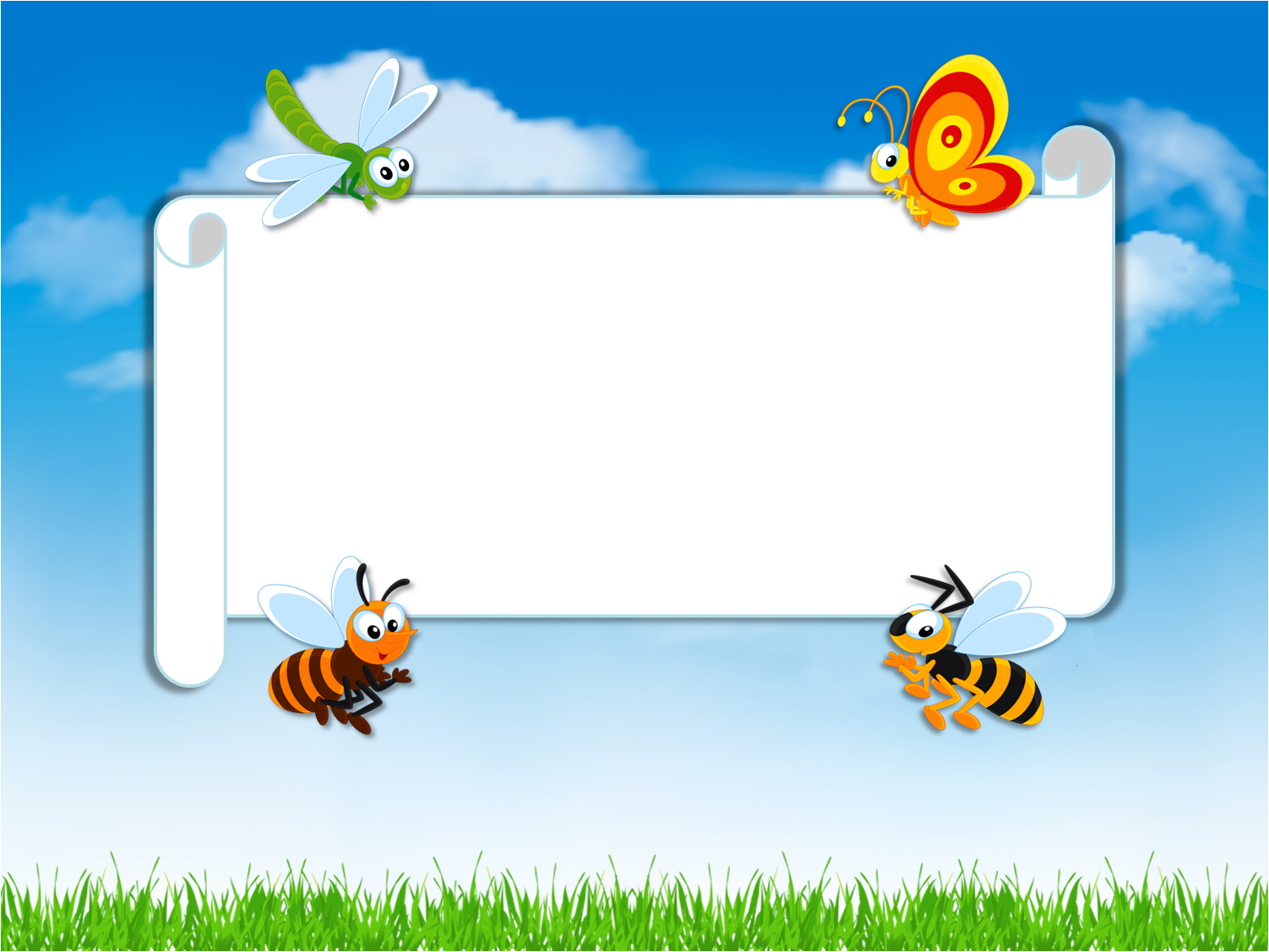 Блестящая и меднаяГотова петь всегдаЕё к губам приложишь тыИ запоет она
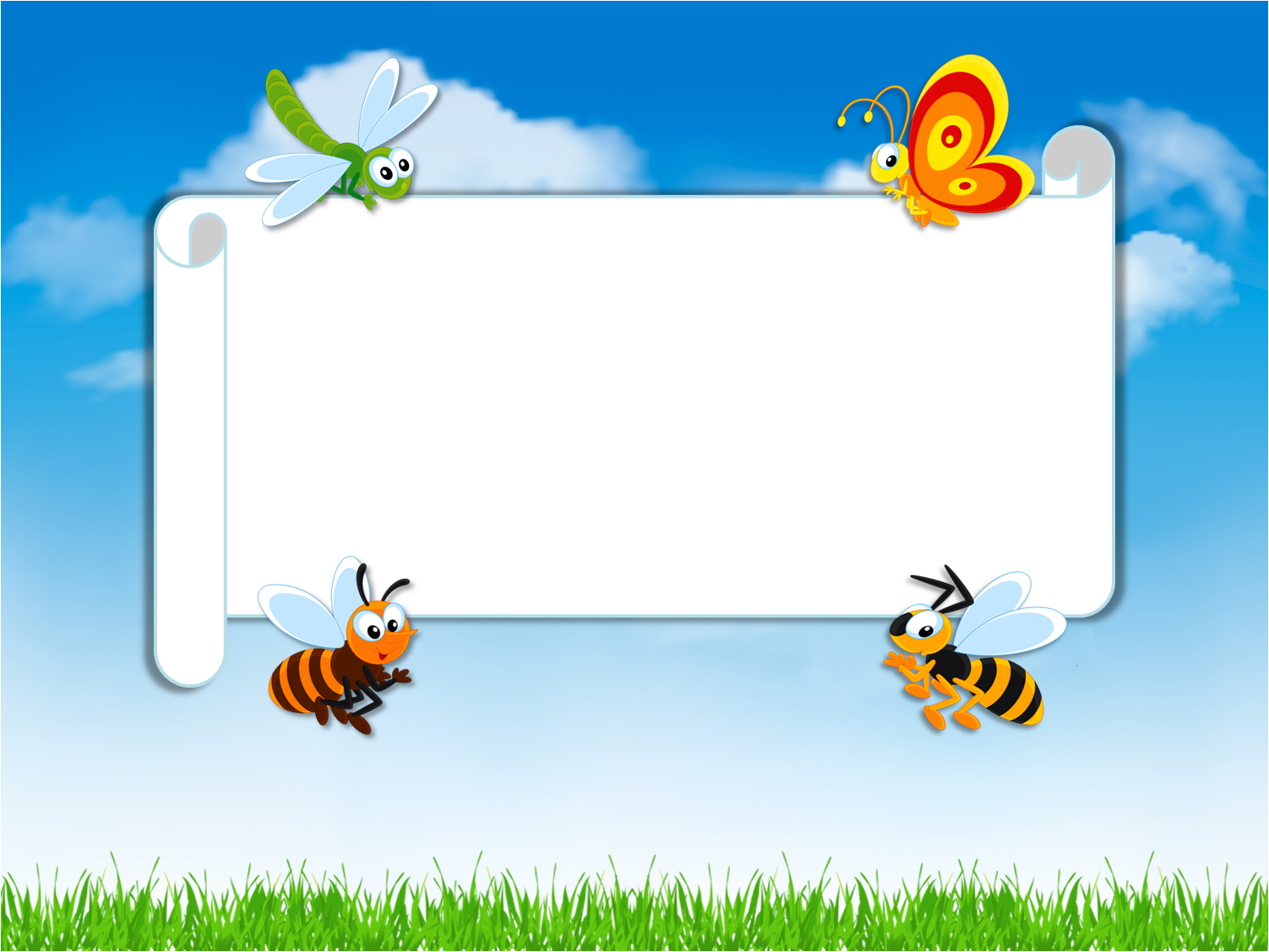 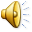 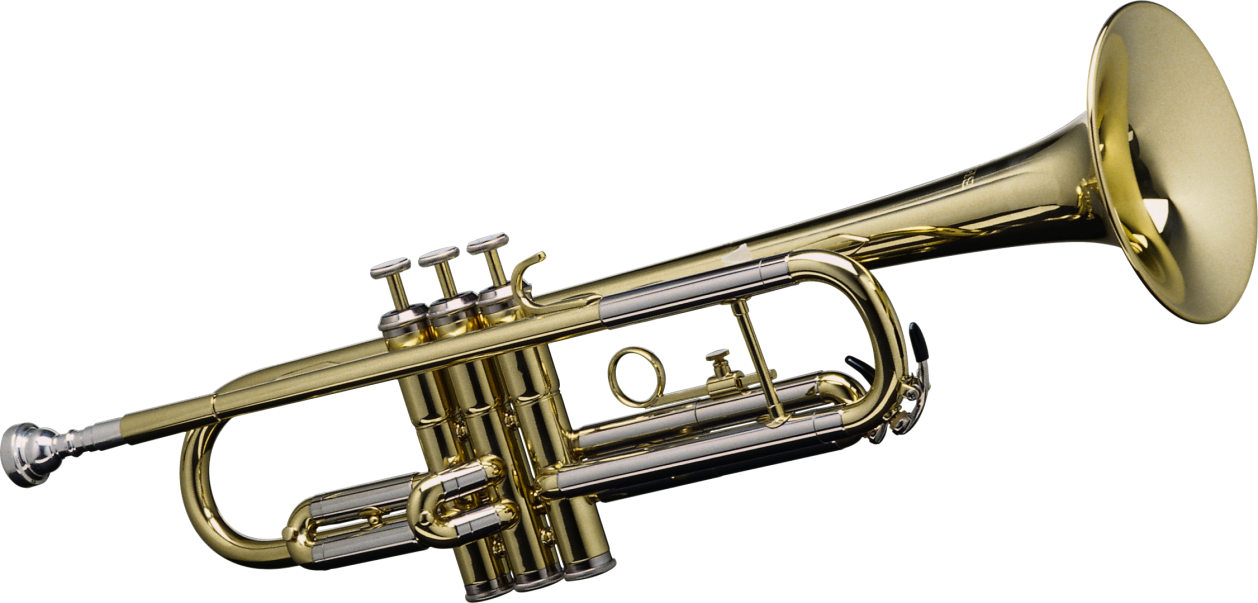 ТРУБА
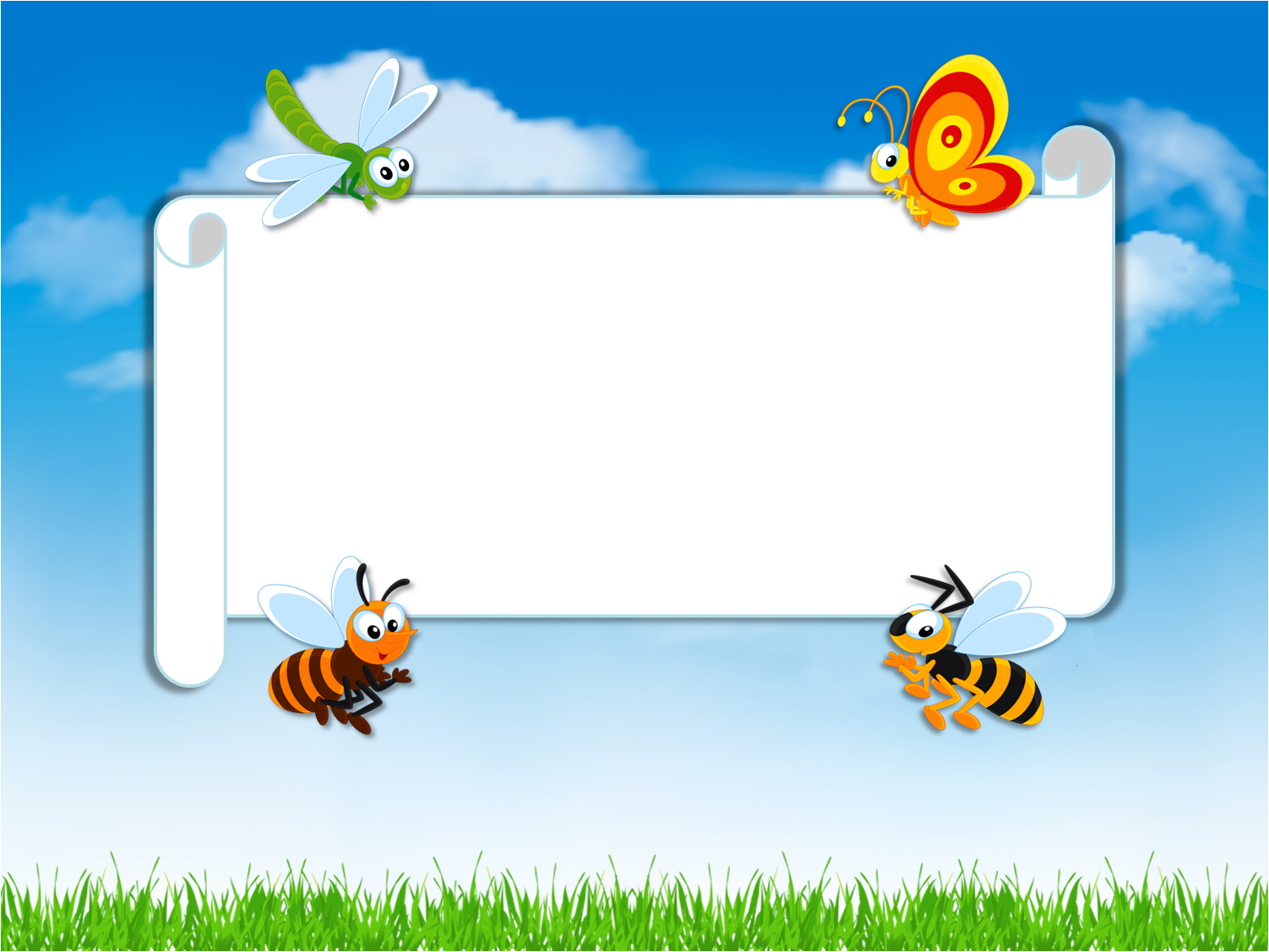 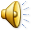 МОЛОДЕЦ!!!